Creating medical terms
How does it work?
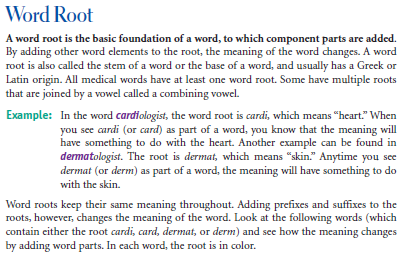 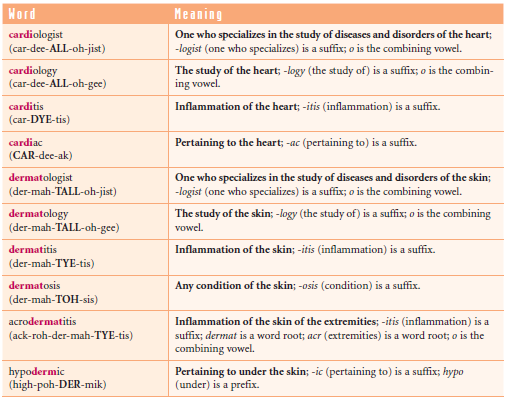 Word-formation principles in medical terminology
1) Derivation
	a) Prefix: hypodermalis (=below)
	b) Suffix: carditis (inflammation)
	c) Prefix + suffix: cardiologia (=heart; study of sth)

2) Compounding: acrodermatitis (=extremity; skin)

3) Derivation + compounding: acrodermatitis (=see above + inflammation) 

4) Abreviating: CT (=computed tomography)

5) Borrowing: shock; stress; missed abortion; bypass; drainage
Obesitas permagna
     				
	ROOT		SUFFIX   	  PREFIX	  	  ROOT

	

St. p. cholecystectomiam laparoscopicam

ROOT 1 	       PREFIX	SUFFIX		C. VOWEL            SUFFIX	
	ROOT 2 	ROOT 3	 	ROOT 1		      ROOT 2
Analyse the structure of complex medical terms
cardiomyopathia

megalocardia

endocardium

pericarditis
Body planes
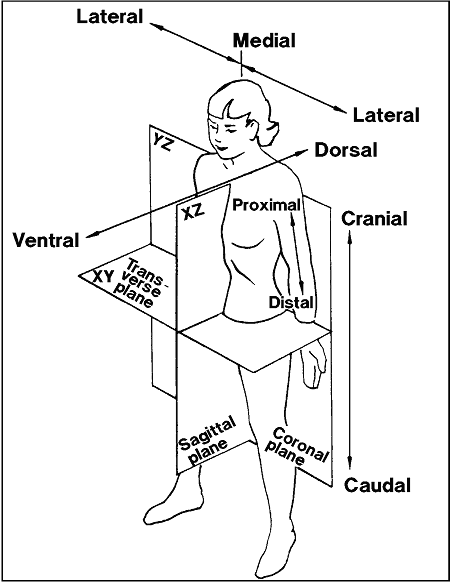 = imaginary slices/cuts used to divide the body in a particular angle and direction

In Latin with suffix – alis
	lateralis
	cranialis
	medialis
	dorsalis etc.